Электронная библиотека в системе информационной образовательной среды университета
Светличная Наталья Николаевна,
заведующая отделом электронной библиотеки
Научная библиотека
Национальный исследовательский Томский государственный университет
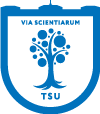 Электронная библиотека (репозиторий)  ТГУ (http://vital.lib.tsu.ru)
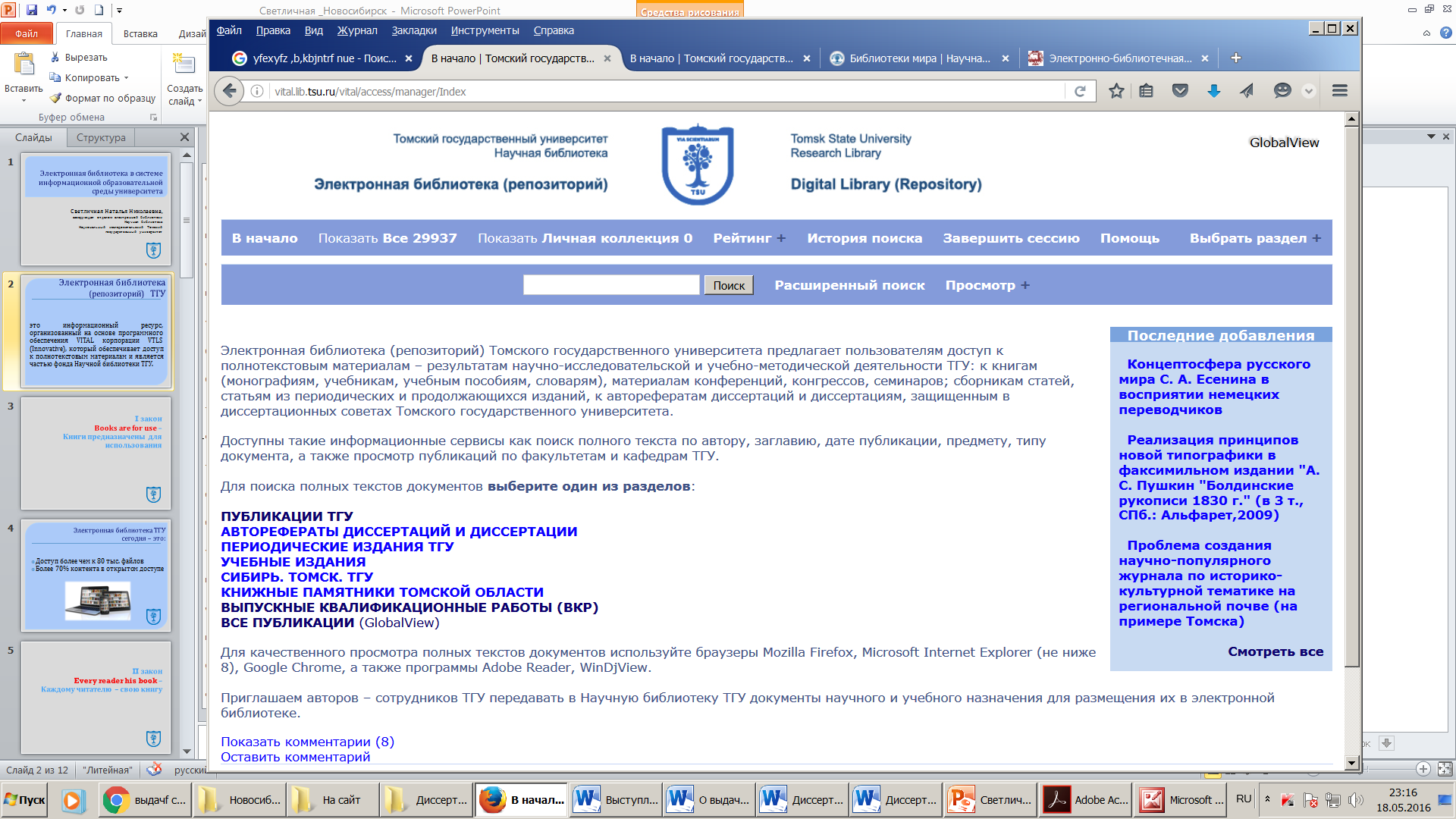 это информационный ресурс, организованный на основе программного обеспечения VITAL корпорации VTLS (Innovative), который обеспечивает доступ к полнотекстовым материалам и является частью фонда Научной библиотеки ТГУ.
I законBooks are for use – Книги предназначены для использования
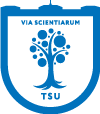 Электронная библиотека ТГУ сегодня – это:
Доступ более чем к 80 тыс. файлов
Более 70% контента в открытом доступе
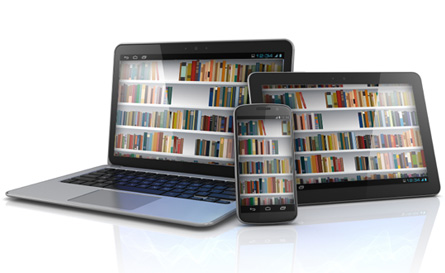 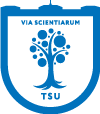 II законEvery reader his book – Каждому читателю – свою книгу
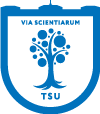 Статистические данные для пользователей ресурса
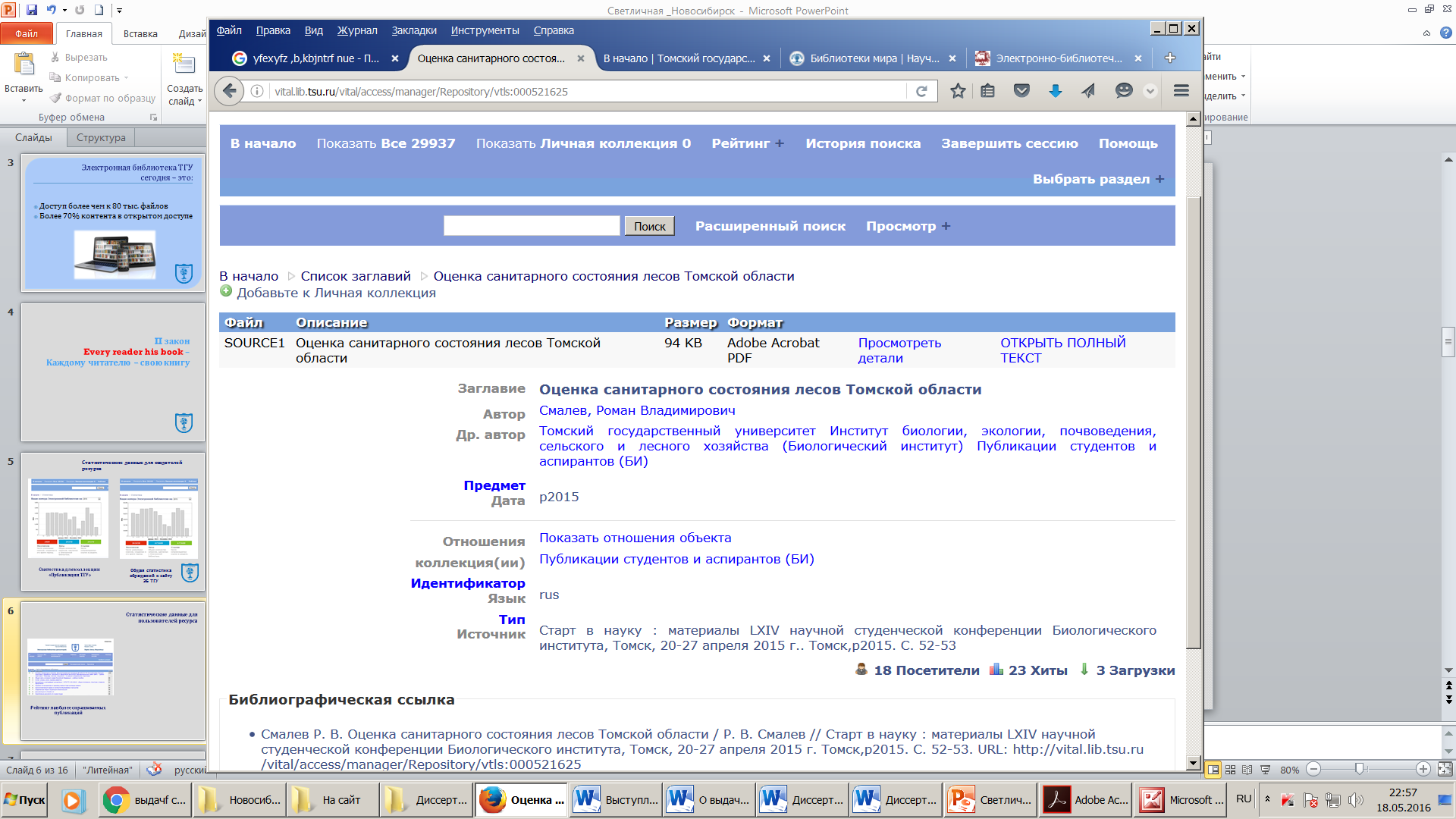 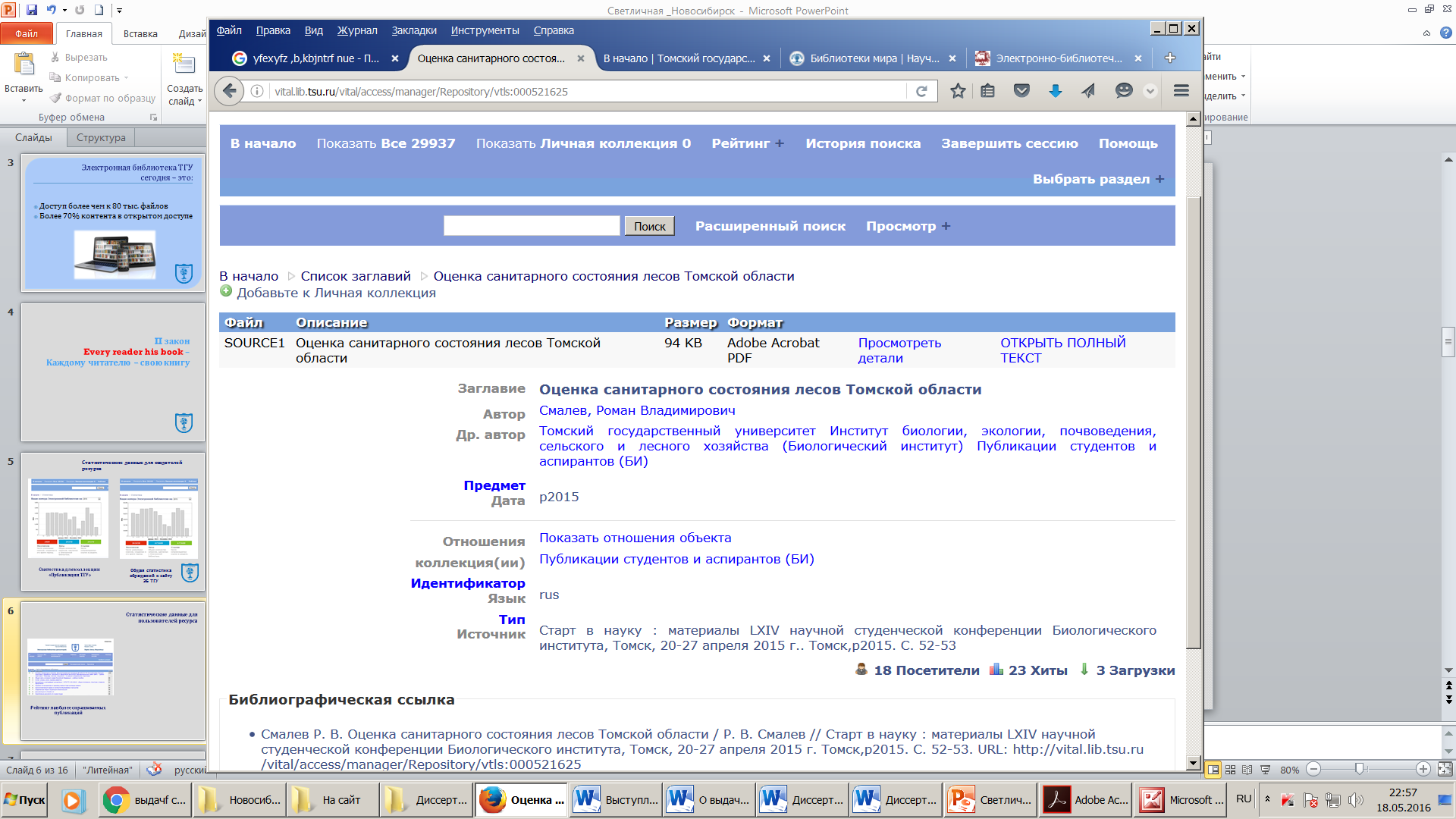 Рейтинг наиболее спрашиваемых публикаций
Статистические данные по отдельному документу
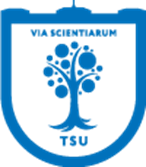 Статистические данные для создателей ресурса
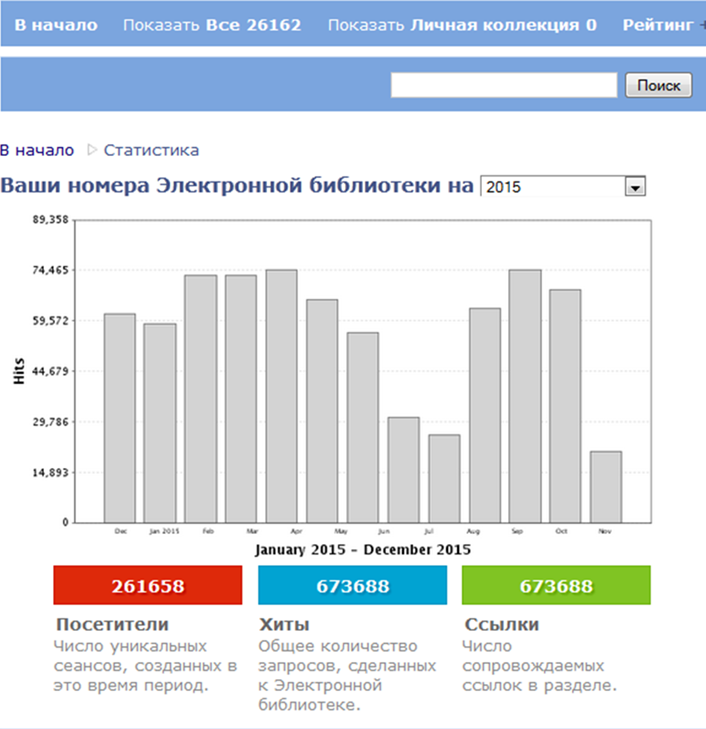 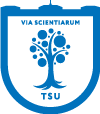 Общая статистика обращений к сайту 
ЭБ ТГУ
Статистика для коллекции «Публикации ТГУ»
III законEvery book its reader – Каждой книге – своего читателя
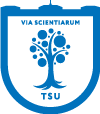 Коллекции ЭБ ТГУ
Публикации ТГУ 
Авторефераты диссертаций и диссертации 
Периодические издания ТГУ 
Учебные издания 
Сибирь. Томск. ТГУ
Книжные памятники Томской области
Выпускные квалификационные работы (ВКР)
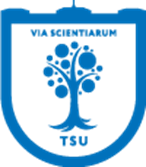 Коллекции ЭБ ТГУ
Методы комплектования
оцифровывание изданий из фондов Научной библиотеки ТГУ;
заимствование из легитимных интернет-источников; 
получение оригинал-макетов из издательств ТГУ;
предоставление электронных документов авторами, сторонними организациями и частными лицами
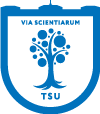 IV законSave the time of the reader  - Берегите время читателя
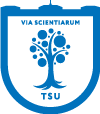 Сервисы
4 вида поиска;
личная коллекция;
рейтинг;
персональная страница.

В процессе создания
Wiki-страница;
свидетельство об электронной публикации
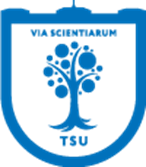 Wiki-страница
Свидетельство об электронной публикации
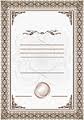 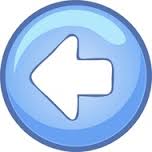 Свидетельство о публикации
в Электронной библиотеке (репозитории) Томского государственного университета
V законA library is a growing organism  - Библиотека – развивающийся организм
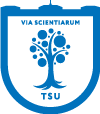 Проект «Транссибирский научный путь»
Регистрация ЭБ ТГУ
в рейтинге Web of Repositories;



в каталогах открытого доступа OpenDOAR и ROAR
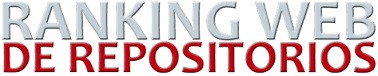 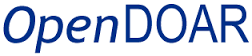 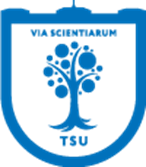 Спасибо за внимание.
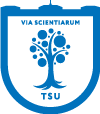